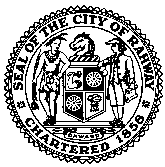 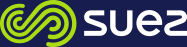 CITY OF RAHWAY WATER CONTRACT OPERATOR PROCUREMENT
PUBLIC HEARING 
January 26, 2017
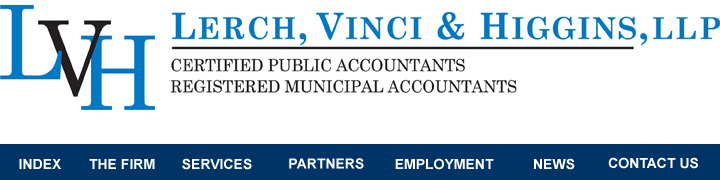 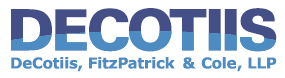 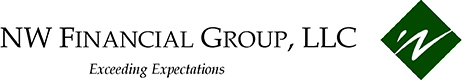 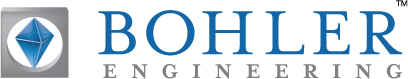 Agenda
Brief Discussion of Procurement Process to date

Explanation of Selection Process for Negotiations
 
Summary of Negotiation Process 

Overview of Negotiated Terms and Conditions 

Rate and Economic Terms / Information

General Summary of Benefits

City Initiatives

Next Steps / Schedule
2
City of RahwayOverall Goal
Obtain a new Operation and Management Services Agreement with a highly qualified firm that incorporates a modern and cost effective scope of services that, when combined with on-going efforts of the City to construct a new water supply interconnect and a new water filtration system at its water supply and treatment facility, will provide the residents of Rahway with reliable and efficient water supply infrastructure while maintaining a reasonable and affordable rate structure.
3
Procurement Process To Date
4
Proposal Options
Proposal Option 1 – Respondents MUST propose on Options 1 and 2.

The scope of Services to be provided under Proposal Option 1 shall include the management, operation, maintenance and repair of the Water Supply System only.

Proposal Option 2 – Respondents MUST propose on Options 1 and 2.

The scope of Services to be provided under Proposal Option 2 shall be the same as Proposal Option 1, except that the Successful Respondent shall also be responsible for the Sewer Collection System.
5
Benefits of Procurement Process
Collaborative RFQ/RFP process resulted in proposals from two (2) highly qualified contract services firms
Suez – (formerly United Water)
Middlesex Water Company

Provided the City with the opportunity to explore multiple service contract options and terms simultaneously 

Provided for an apples to apples comparison of service providers
6
Selection Process for Negotiation Phase
Proposal Evaluation Matrix Structure

Phase I – RFQ/RFP Proposal Checklist
Phase II – Minimum Criteria set forth in Section 4 of the RFQ/RFP
Phase III – Proposal Evaluation based upon and criteria set forth in Section 7 of the RFQ/RFP
Phase IV – Interview/Presentation
7
Suez Qualifications
Operates 20 water and 5 wastewater facilities throughout New Jersey, with 84 contracts nationwide;
Proven capability in operating water supply systems, including membrane filtration systems;
Financial strength – net worth of over $1 billion and consolidated revenue of $750 million in 2014;
Performed successfully in Rahway since 1999;
Low transition risk;
Thoughtful approach to operation, maintenance and repair Best Management Practices.
8
Summary of Negotiation Process
The City and its professional team undertook 6 months of direct face to face negotiations and drafting the Services Agreement, Agreement Schedules and the Scope of Services with Suez’s team of representatives.

Significant focus on (1) ensuring a modern and comprehensive scope of services, and (2) examining and negotiating Suez’s fee structure.
9
Overview of Negotiated Terms and Conditions
Term of Services Agreement – 20 years 

Scope of Services – Water Supply System, including the upgraded water filtration system being installed at the water treatment plant

Scope of Services also includes Water and Sewer billings and collections
Annual savings of $108,000 from prior Sewer billings and collections contract

Scope of Services includes enforceable performance standards

Fee – Annual Fixed Fee paid monthly, escalated each year via a formula tied to established indices and Annual Fee includes a portion related to an Annual Maintenance Cap

Annual Maintenance Cap – Assures that regular maintenance and repair work will be performed by the Operator without additional cost to the City
$500K in Year 1; $651K in years 2-20, adjusted for inflation
10
Overview of Negotiated Terms and Conditions, cont.
City maintains full control over and ownership of its water supply system

City maintains control over water rates

Annually Renewable Performance Bond and Labor and Materials Payment Bond

Parent Guaranty – Provided by Suez Water, Inc.

Full complement of insurance

Significantly modernized and expanded scope of services
11
Negotiated Contract Savings
12
Projected Water Capital Expenditures
City projections assume approximately $48 million in Water Capital Expenditures over contract period

Approximately $33 million in Water Capital Expenditures are projected in the first 10 years of the contract
13
Projected Water Utility
Projected surplus available over 20 year period is approx. $50M
14
Existing Water Rate Comparison
Source: Suez
15
Average residential bill (5,000 gallons per month or 60,000 gallons per year)
Projected Water Rates
Average residential bill (5,000 gallons per month or 60,000 gallons per year)
5.0% Jan. 1, 2017 per O-39-13
6.7% Apr. 1, 2017 projected
5.0% 2018-2026 projected
16
Projected Taxpayer Savings over 20 year Contract
Approx. $52.6M in taxpayer savings is projected over the life of the contract
17
General Summary of Benefits
Increased and modernized Scope of Services – Suez shall operate and maintain the water system according to the Best Management Practices (BMPs) which are established to:  
Protect the health and welfare of the public and the operating staff.
Provide potable water that meets drinking water standards.
Protect the environment.
Preserve the long-term capability of the distribution system, storage, and treatment services.
Protect and preserve associated equipment.
Minimize operational costs to the City.

City maintains full control over and ownership of its water supply system

Compliance Assistance
	Suez is partnering with the City to comply with the new Memorandum of Agreement (MOA) between the City and the New Jersey Department of Environmental Protection (NJDEP), which allows the City to approve new water service connections during the construction of the Water Treatment Plant (WTP) filter system upgrade and various other new appurtenances.

Appropriate and clear risk apportionment 

Targeted approach to reducing nonrevenue water
18
General Summary of Benefits, cont.
Distribution System Flushing and Fire Flow Test – flushing all hydrants and water mains at least one (1) time per year.

Valve Maintenance – 20% of the valves are exercised each year so that every valve is exercised once every five (5) years and critical valves shall be exercised on a more frequent basis with the oldest valves in the system exercised within the first 20%.

Geographic Information System (GIS) Database – updated version of the GIS mapping of the entire water distribution system.

Capital Improvement Plan (CIP) – annual CIP which shall outline the recommended capital improvements for the next five (5) year period and on a rolling basis.

Asset Management Plan (AMP) – prepare and submit to the City on an annual basis the AMP which should be closely coordinated with the CIP.
19
Additional Improvements Undertaken by the City
Purchase of  Water from Middlesex Water Company (MWC) – Suez shall develop, comment on, and implement for the City’s approval a standard operating plan that outlines the purchase of water from MWC in accordance with the City’s current (new) agreement with MWC.

New Interconnection Pipeline between MWC and the Rahway WTP – Suez shall be responsible for operating the new interconnection pipeline for purposes of reducing finished water salinity, maintaining water demands during dry seasons, and for emergencies
20
Additional Improvements Undertaken by the City, cont.
New membrane filter system, which will increase the Plant capacity from five (5) MGD to 7.7 MGD.

Upgrade of instrumentation and control system, including the installation of a WTP-wide fiber optic self-healing loop.  

The existing computer servers will be upgraded to provide additional redundancy.

Replace the existing residuals pond liner.

New backwash transfer pumping station and force main to convey discharged backwash waters from the existing Plant and the new membrane filter system.

Upgrade of electrical service and certain switch gears for the new improvements.

A new emergency generator to power the entire Plant during emergencies.  Currently, the Plant cannot produce water during a power outage and can only pump a one day supply of stored water.
21
Next Steps / Schedule
22